GIF ++ cables
Ian Crotty & Nicolas Zaganidris
(Very) Preliminary set-up
RPCs  High eta
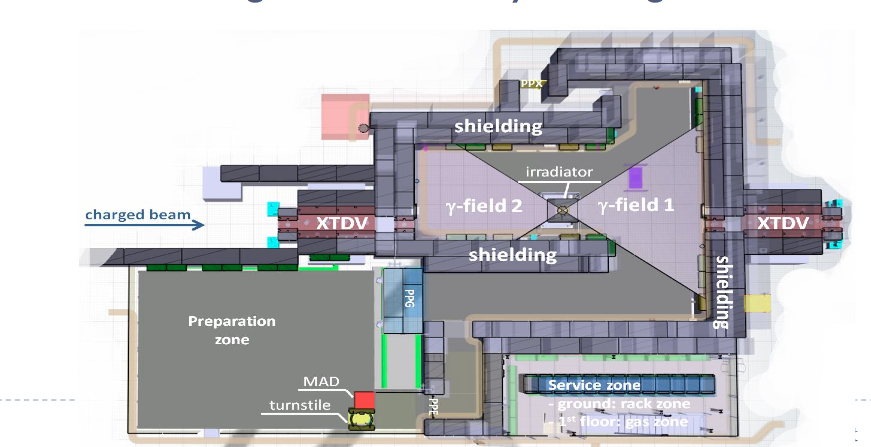 RPCs Gas studies
RPCs consolidation
The detector position will better be defined as soon as the g flux will be measured and when the requests of all users will be defined.
2
Muon chambers @ GIF++
5 RPC (barrel and endcap)
1 RB3 + (1 RE4  + 1 RE3) (now under test at GIF)
Bakelite (spare production) 
CMS electronics 
2 new barrel RPC 
Improved gas system - new mechanics & service box & Distribution Board 
5 RPC for High eta region 
3 RE4-1  
Low resistivity Bakelite (≈ 2 1010 Wcm, or less)
CMS electronics - New electronics (Atlas chip)
 new geometry (smaller gap thickness and multi-gaps)
2 RE4-1 chambers 
Low resistivity glass 
Double or multi-gaps 
 2 (glass and Bakelite) RPC prototypes for gas studies 
common  test with ALICE, ATLAS and CMS
3
UPstream
Patch Panel: 
10 HV cables 
5 LV 
5 I2C
Signal Cables 
5 chambers
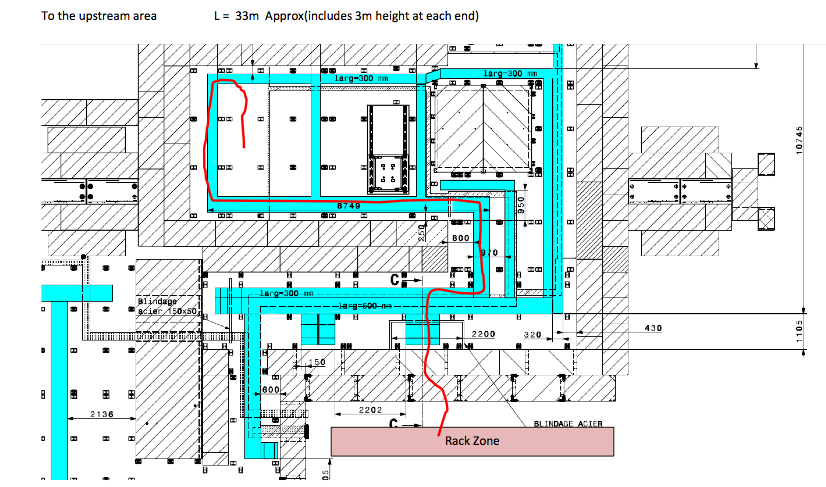 Down stream
Signal Cables 
?
Patch Panel: 
10 HV cables 
5 LV 
5 I2C
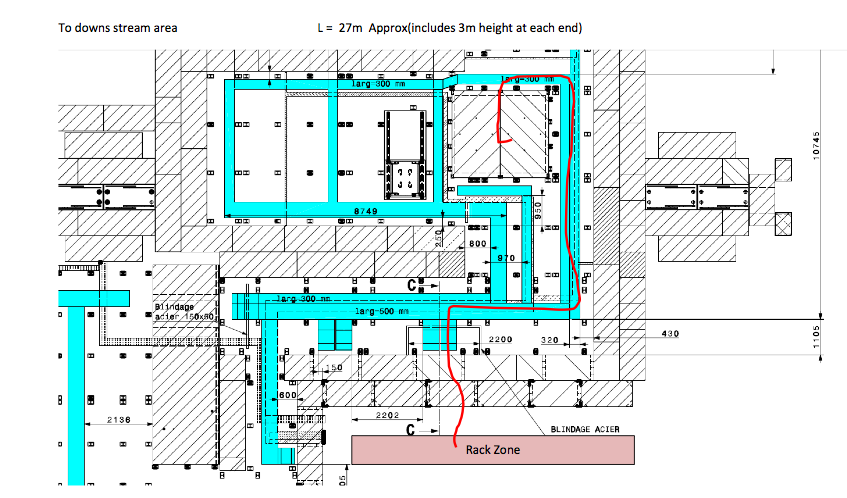 Preparation zone
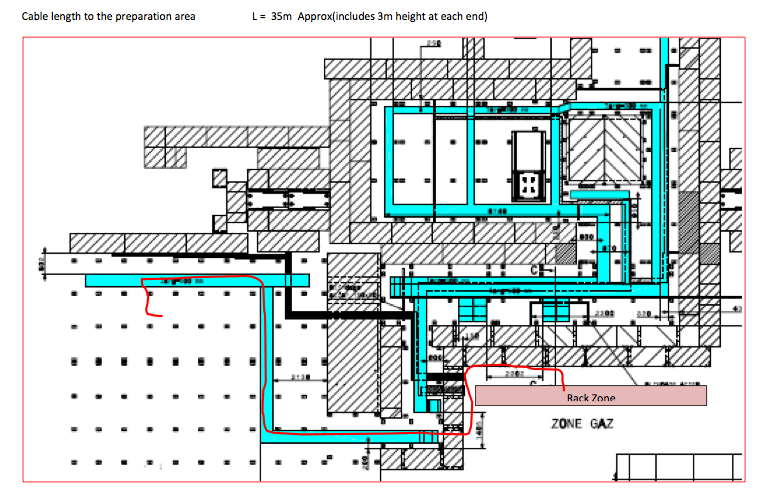 HV  
10 cables